La Province : une équipe avec Gaston Gérard : votez socialiste (ARC-C AFF ELE 0380)
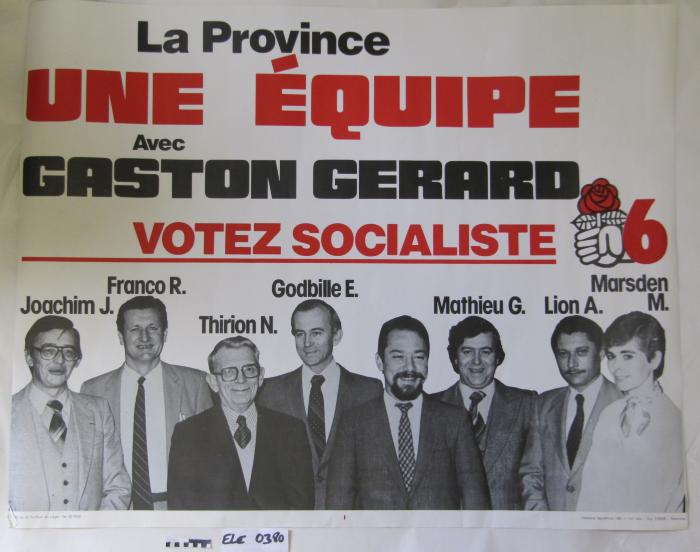